Change in Mt. Elbrus nival-glacial system in the last century
Sergey Sokratov , Yuri Seliverstov , Alla Turchaniniva , Evgenii Kharkovets , Heitor Evangelista da Silva
Lomonosov Moscow State University, Faculty of Geography, Moscow, Russian Federation
Universidade do Estado do Rio de Janeiro / LARAMG, Rio de Janeiro, Brazil
Why Elbrus?
Climate record without melt distortion in Eurasia
Long-term (since 18th century) observations of different resolution and accuracy
Site of especially extensive investigations since IGY 1957/58 with detailed maps
New detailed data during the last 15 years, including drilling, echo-sounding and mapping
Contradictions in published results of existent data analysis
Campaign of 2017
Lakes sediments cores
Mapping from ground (South slope) and with UAV (the edges of South Slope glaciers)
Pléiades stereo image of the same time
Recalculation of previous cartographic material (1957, 1997) – just finished
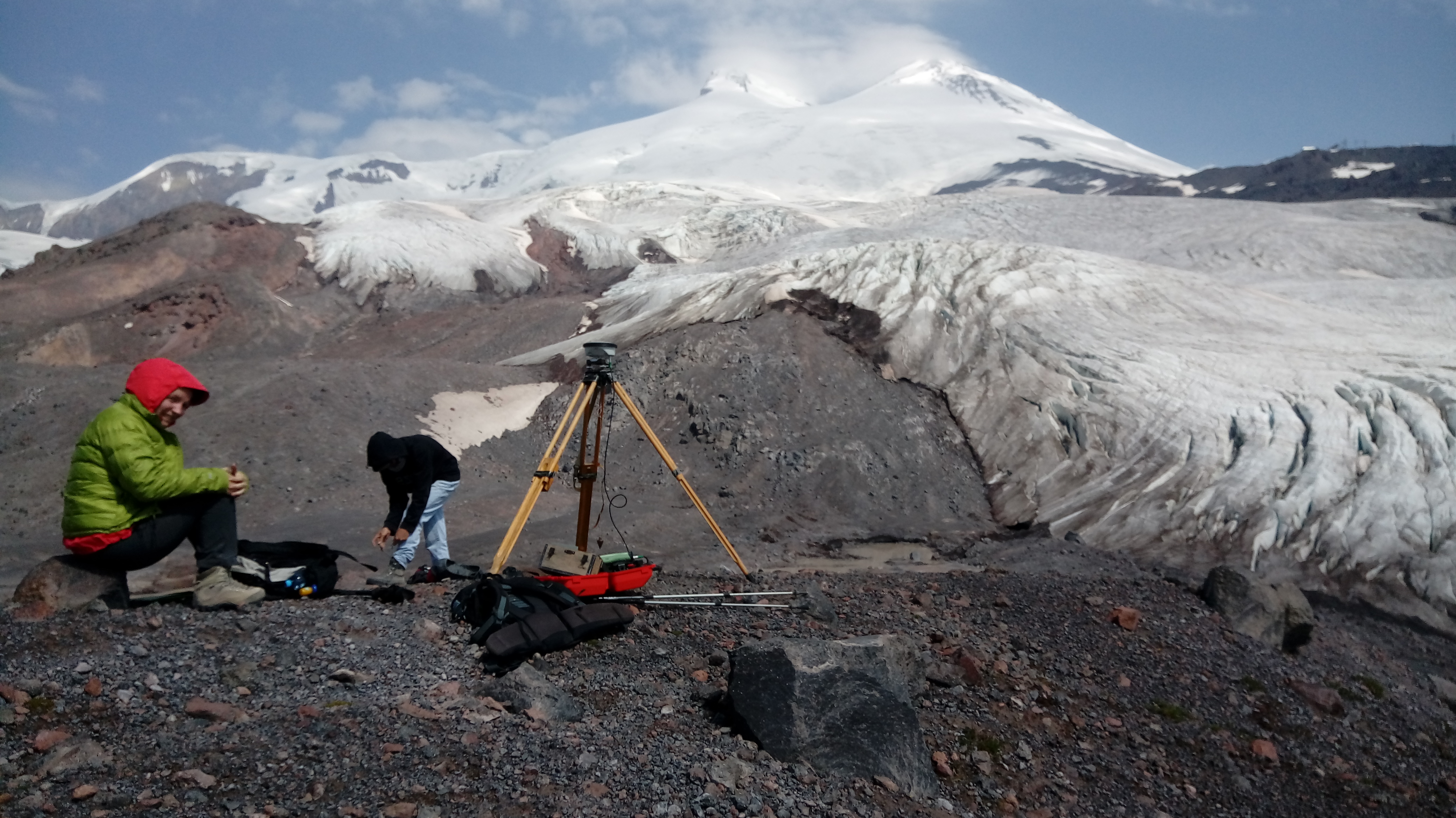 Lakes sediments
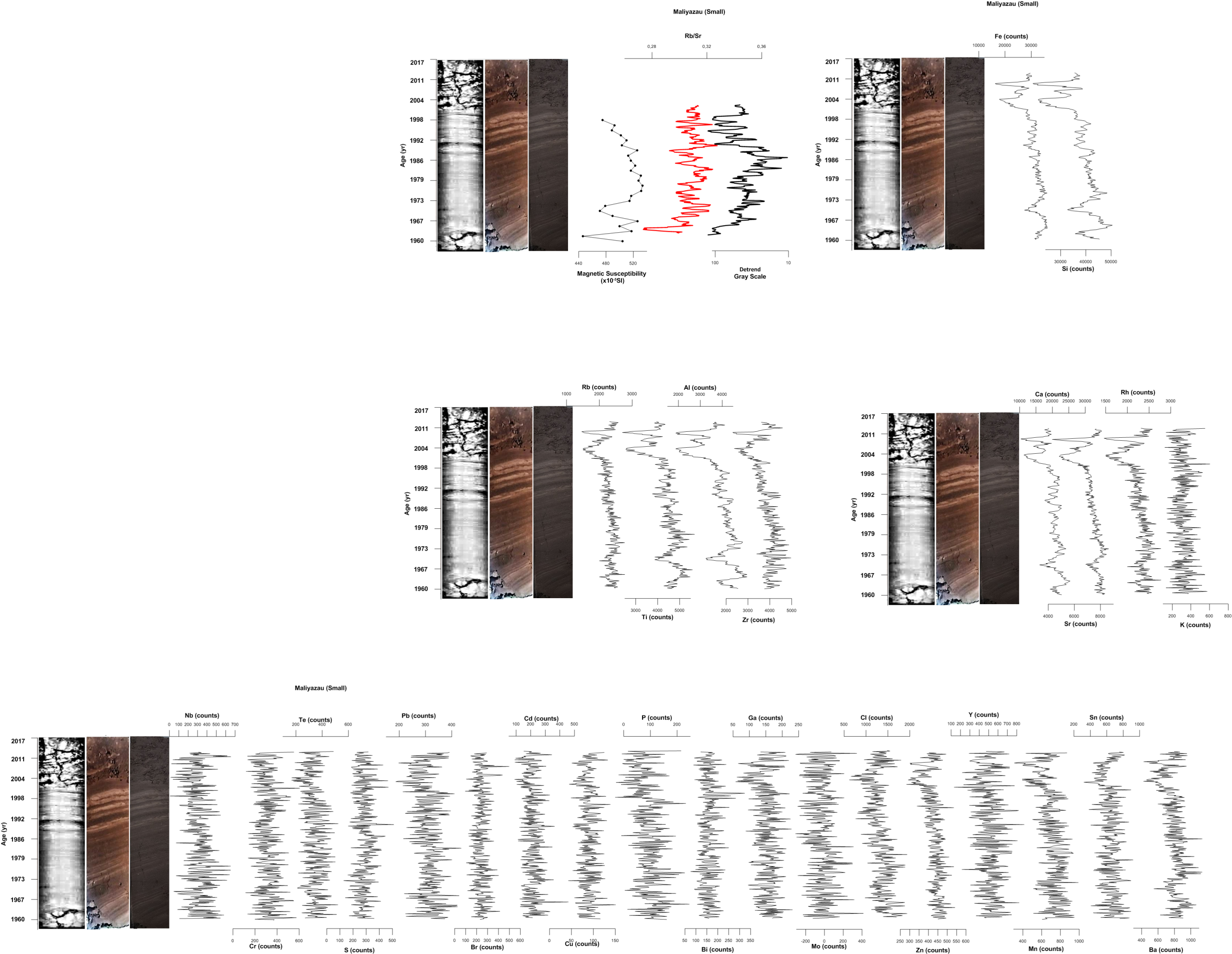 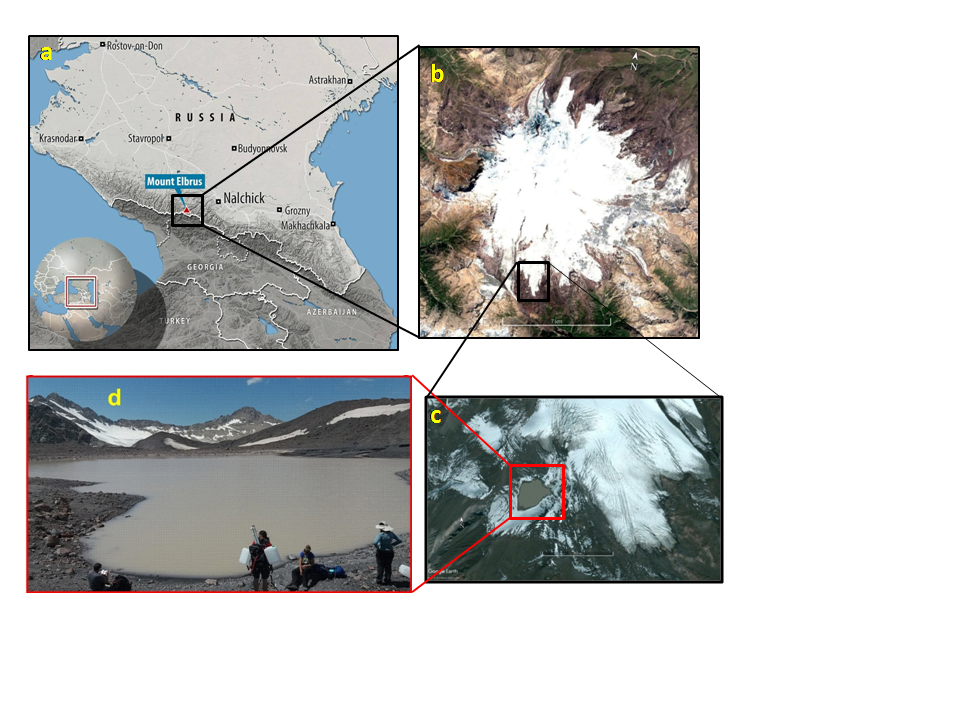 The lake formed close to 1957
Lakes sediments
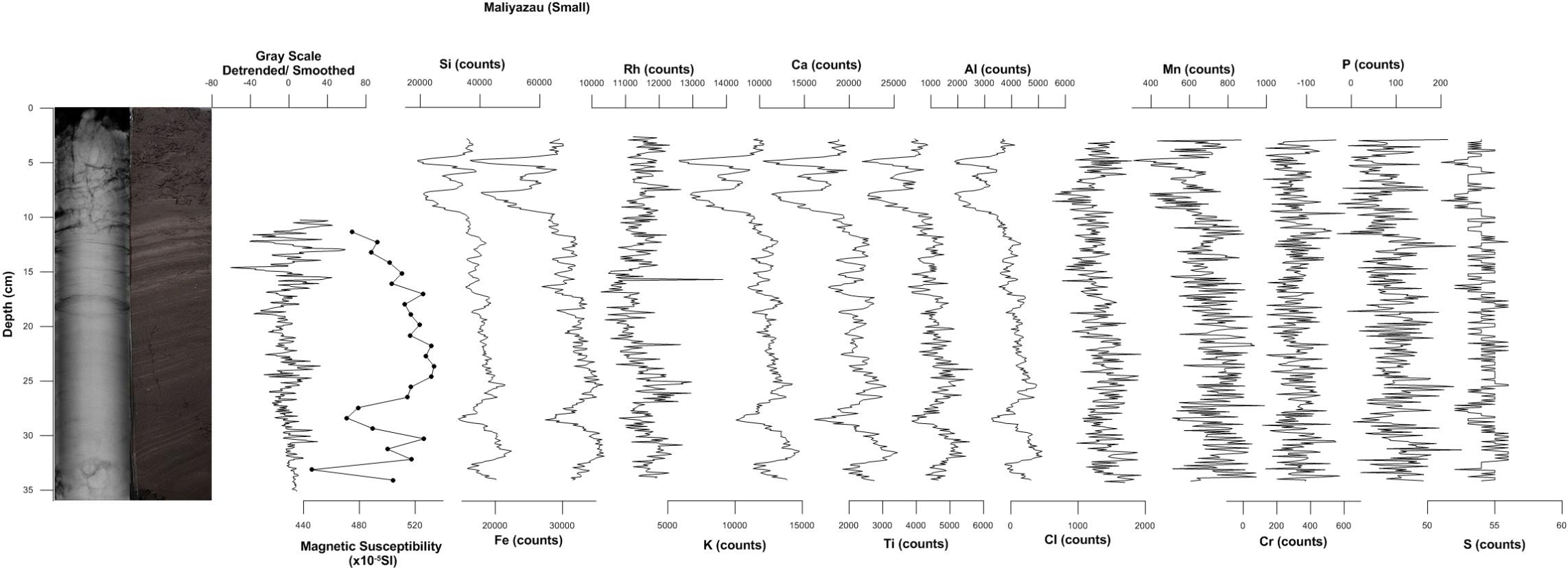 The lake formed close to 1957
Lakes sediments
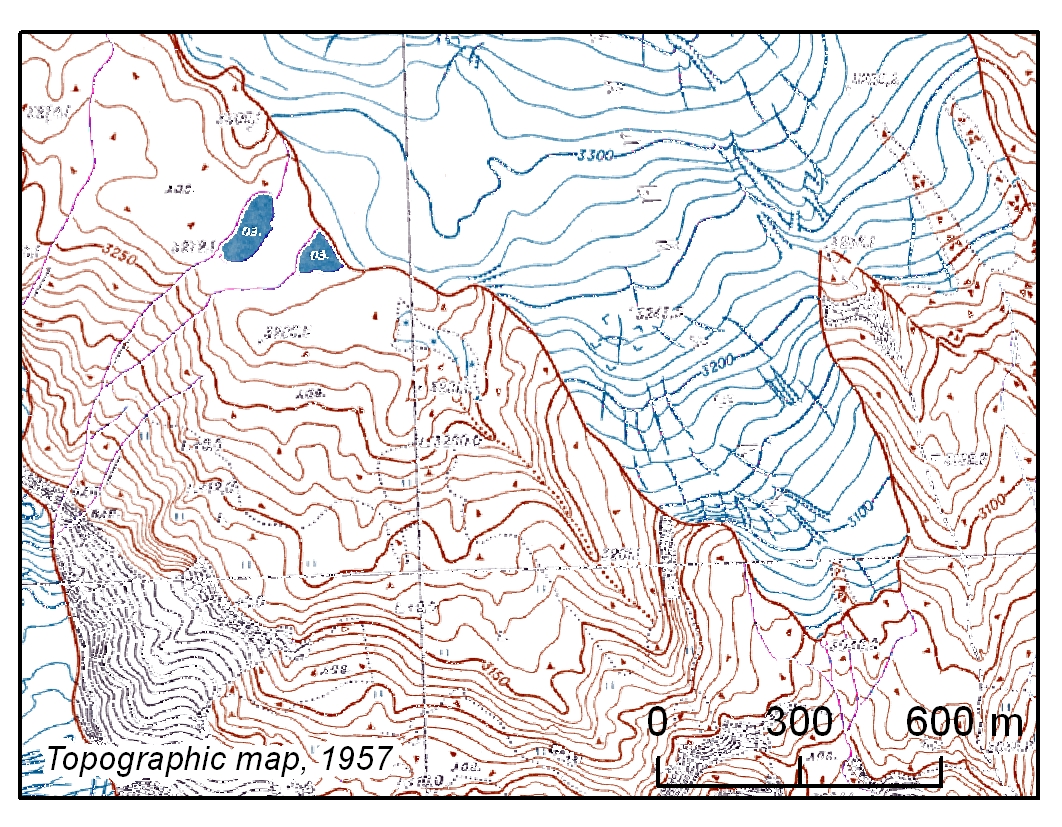 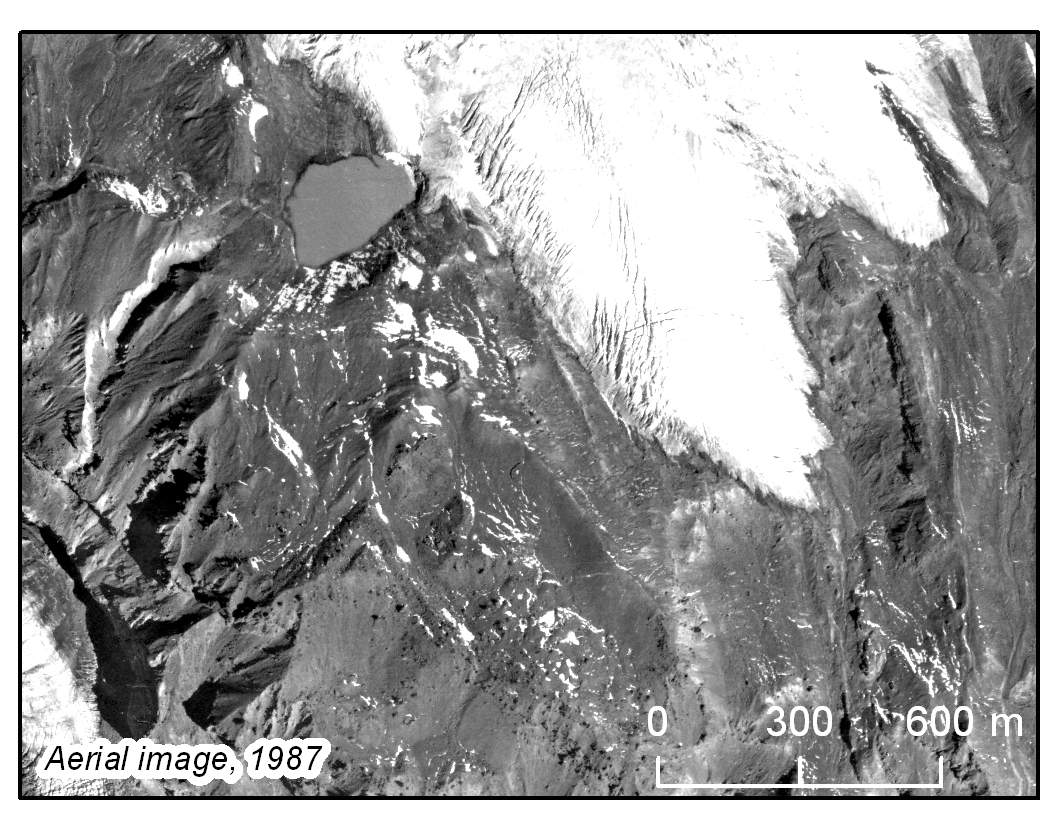 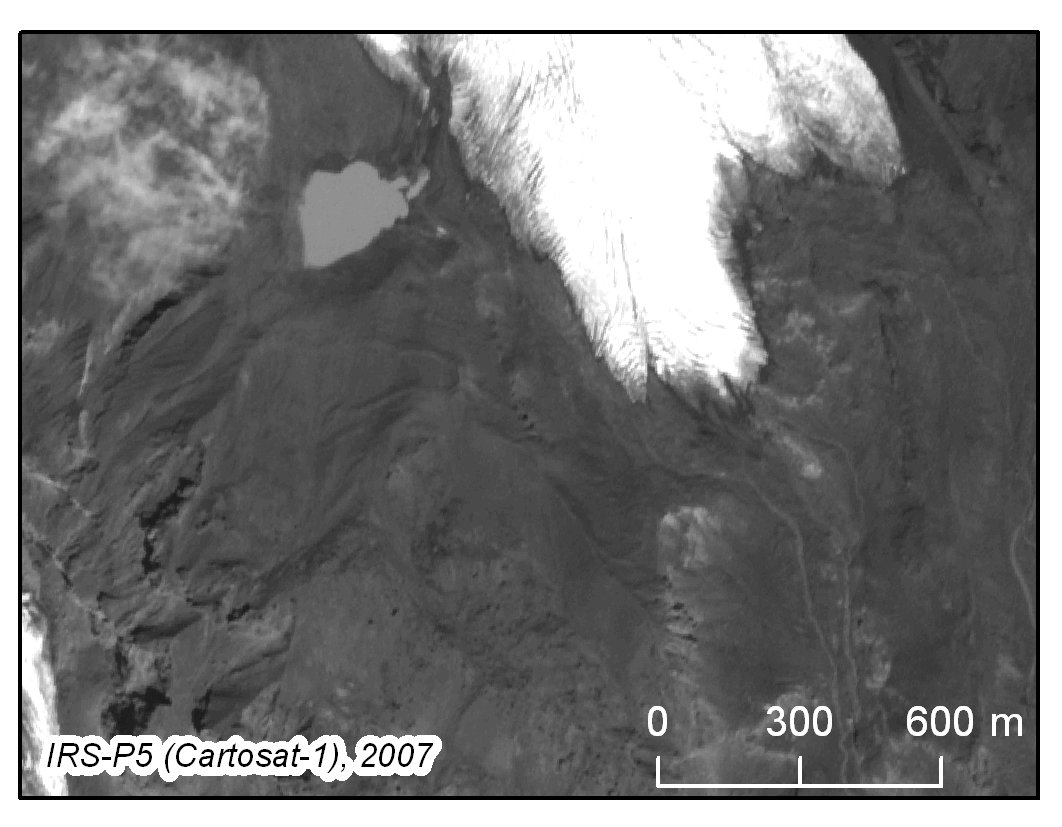 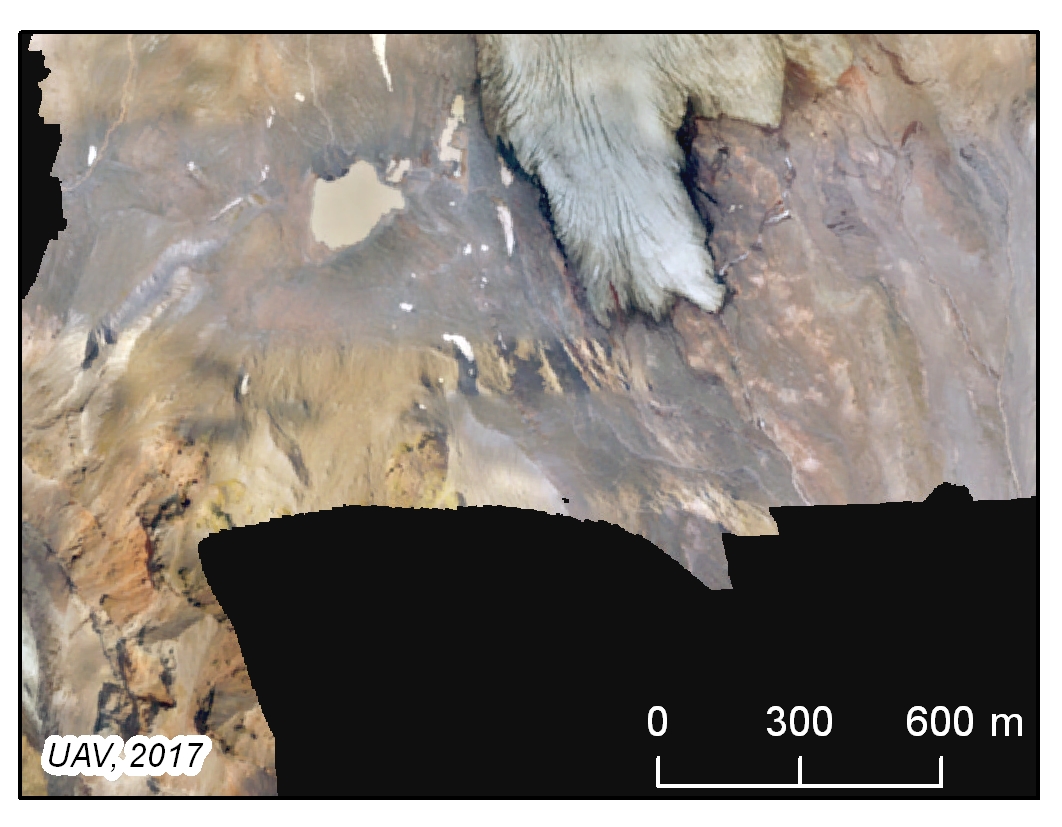 Lakes sediments
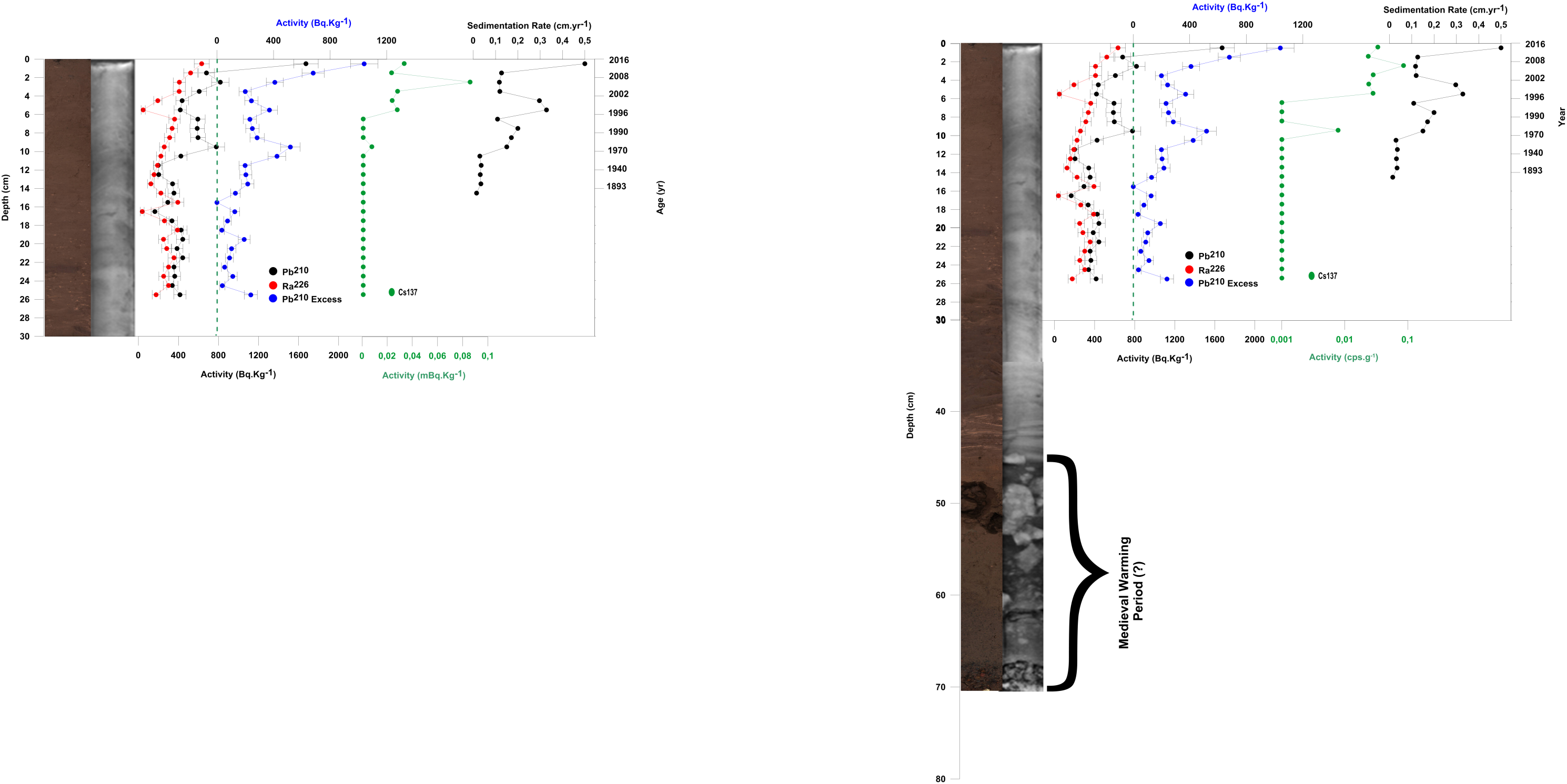 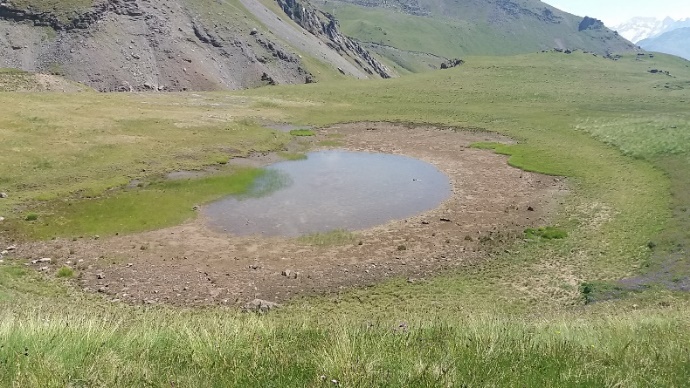 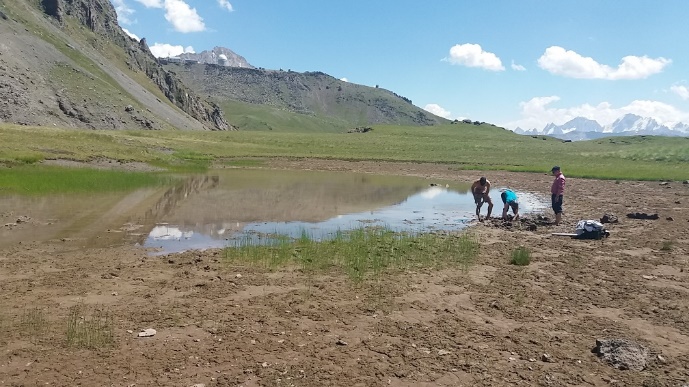 The lake of unknown age – bottom of former glacier?
Glaciers retreat
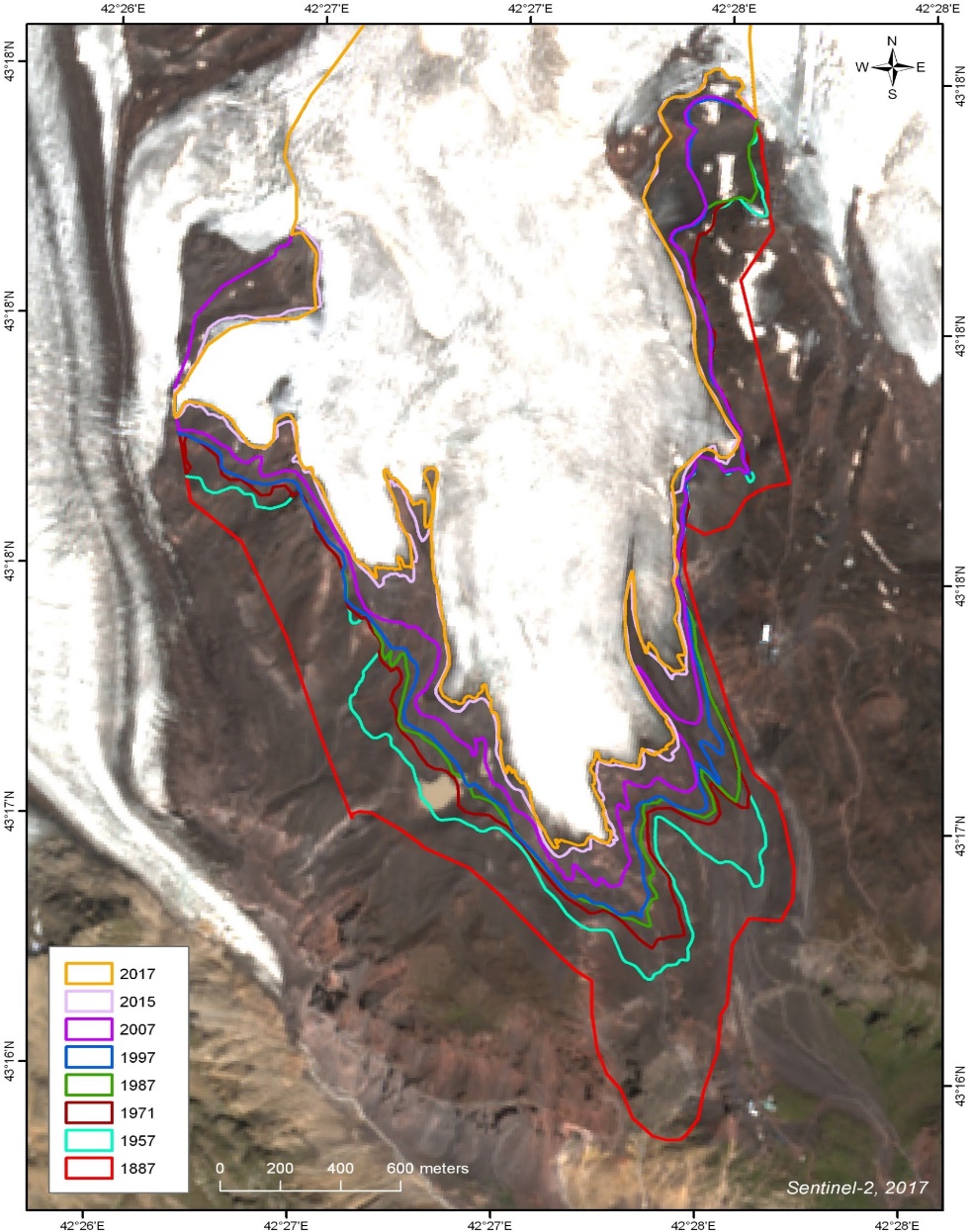 Retreat lines survey:
1887	Topographic map
1957	Topographic map
1971	Corona
1987	Aerial photography
1997	Aerial photography
2007	Cartosat-1 (IRS P5)
2015	Pleiades
2017	Sentinel-2/UAV survey
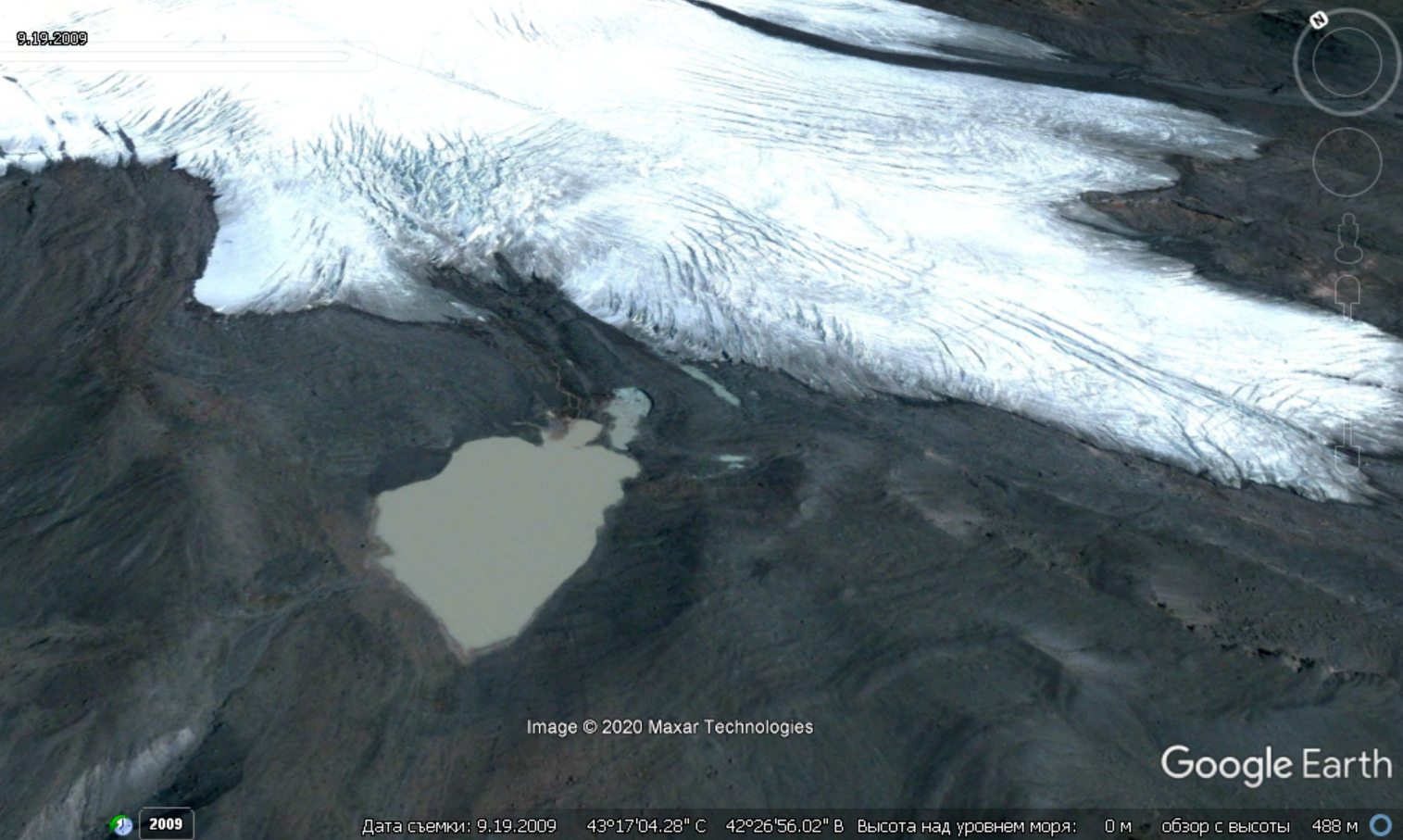 19.09.2009
The change in the surface elevationbetween 1957 and 1997
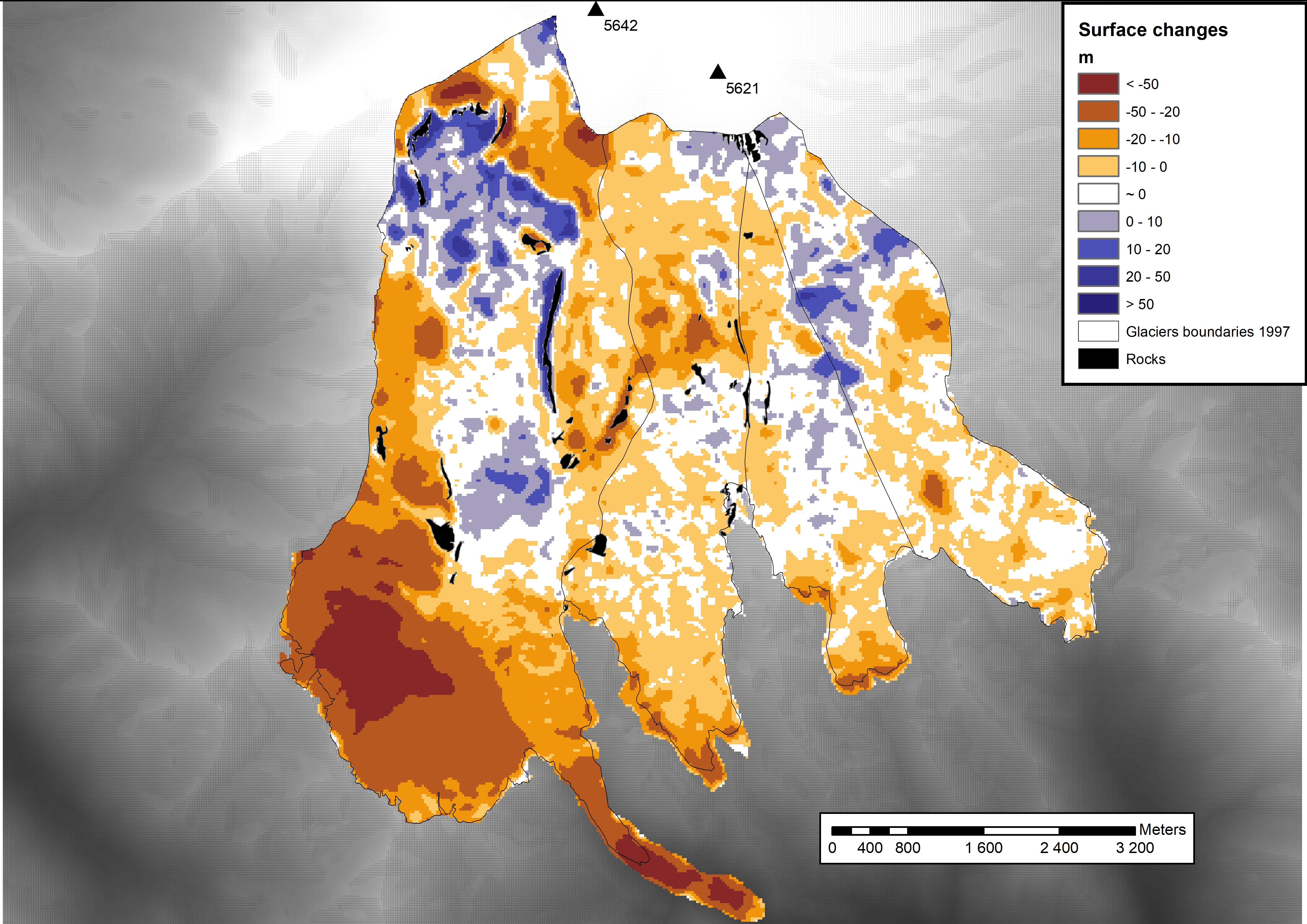 The change in the surface elevationbetween 1997 and 2017
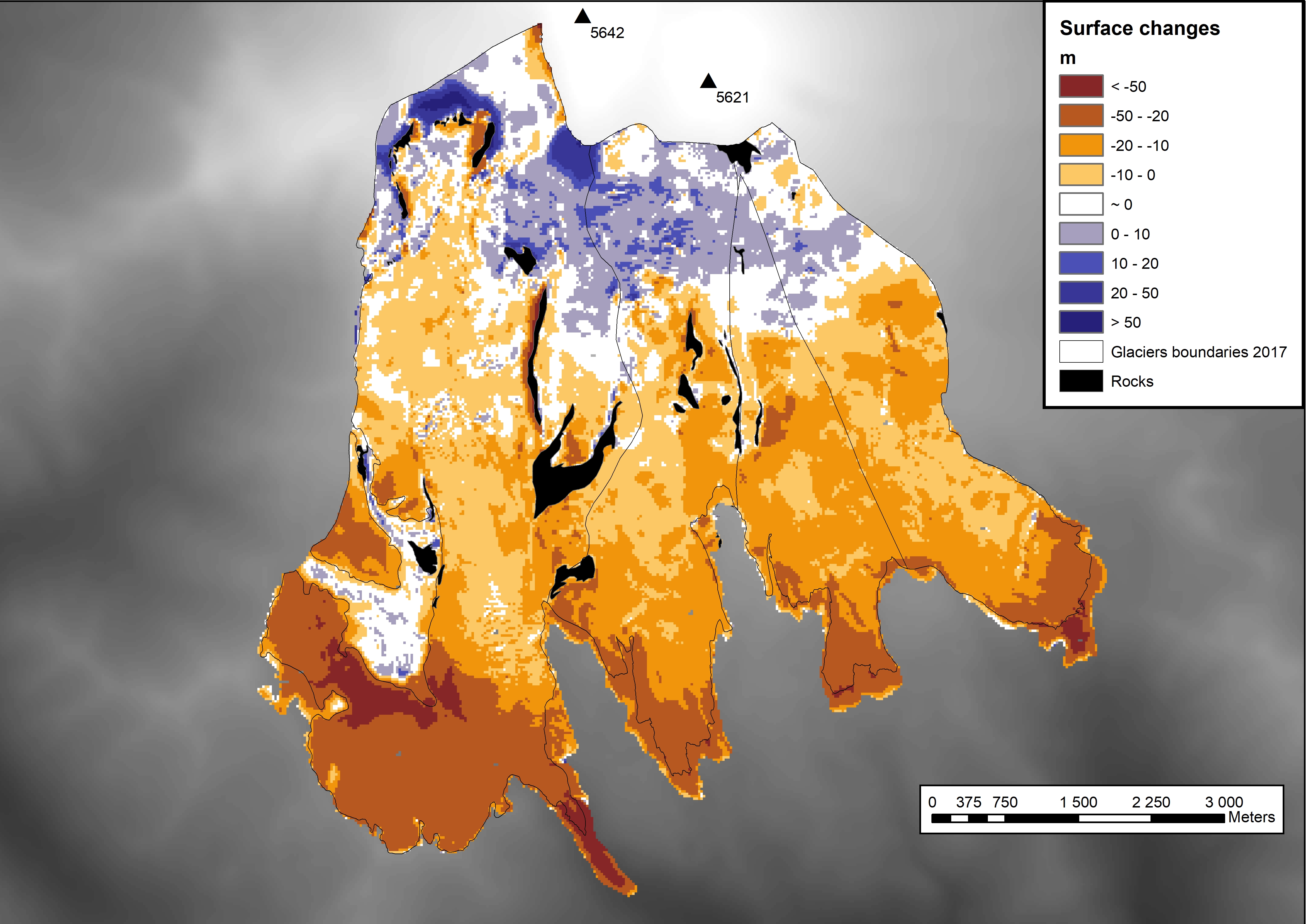 Schematic comparison 1997-2019 with the latestKutuzov et al., Front. Earth Sci. 7:153
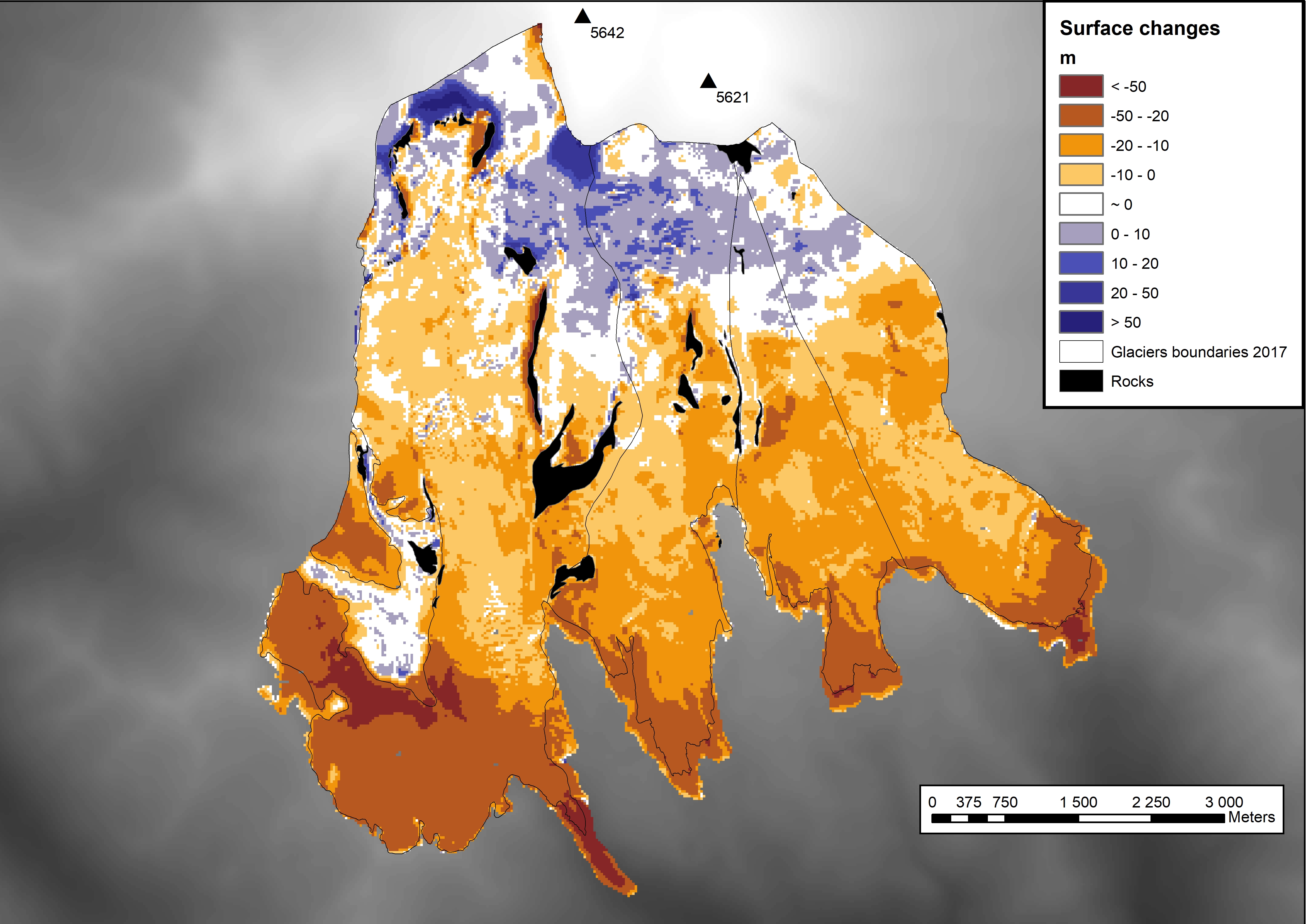 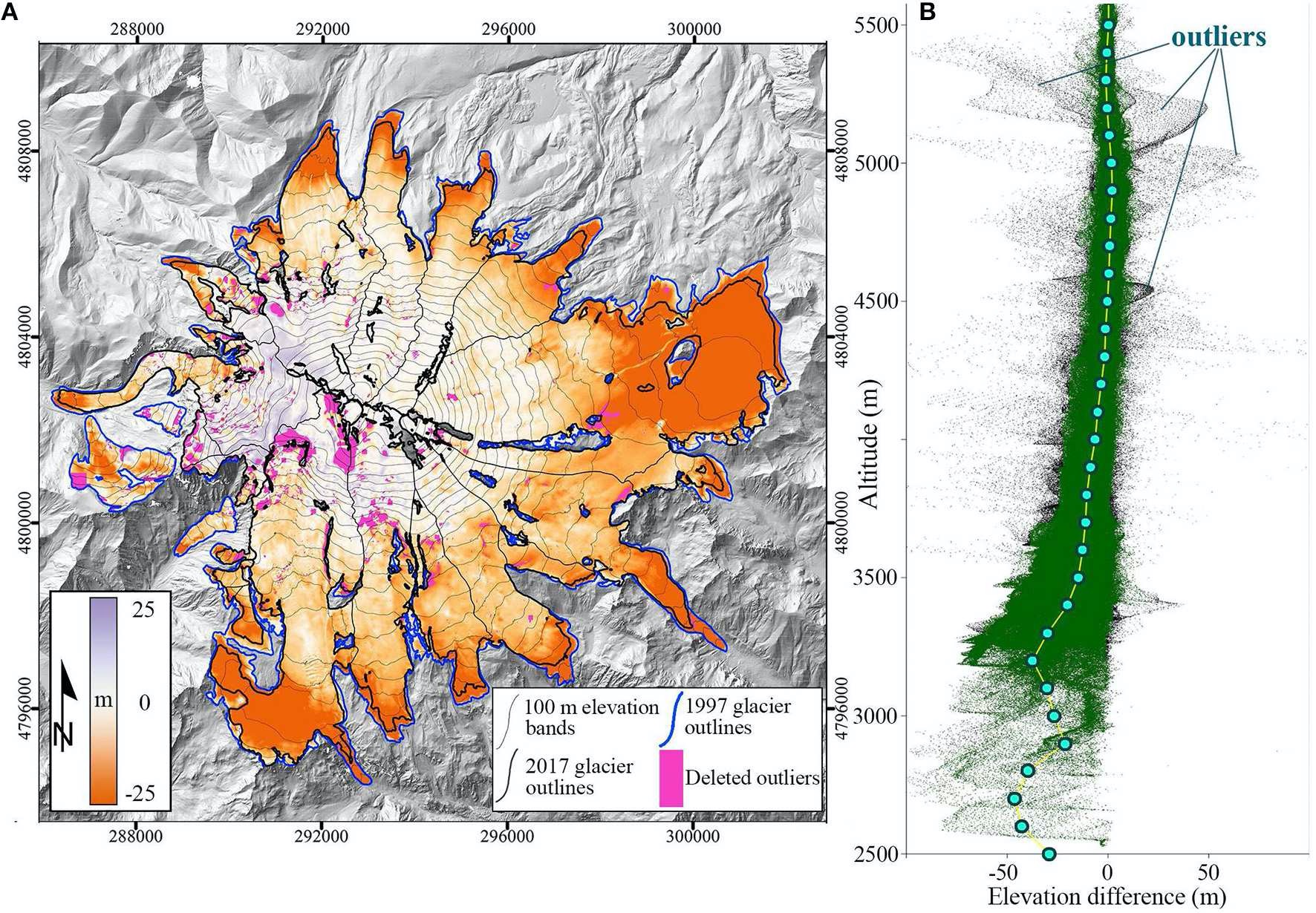 The glaciers separation
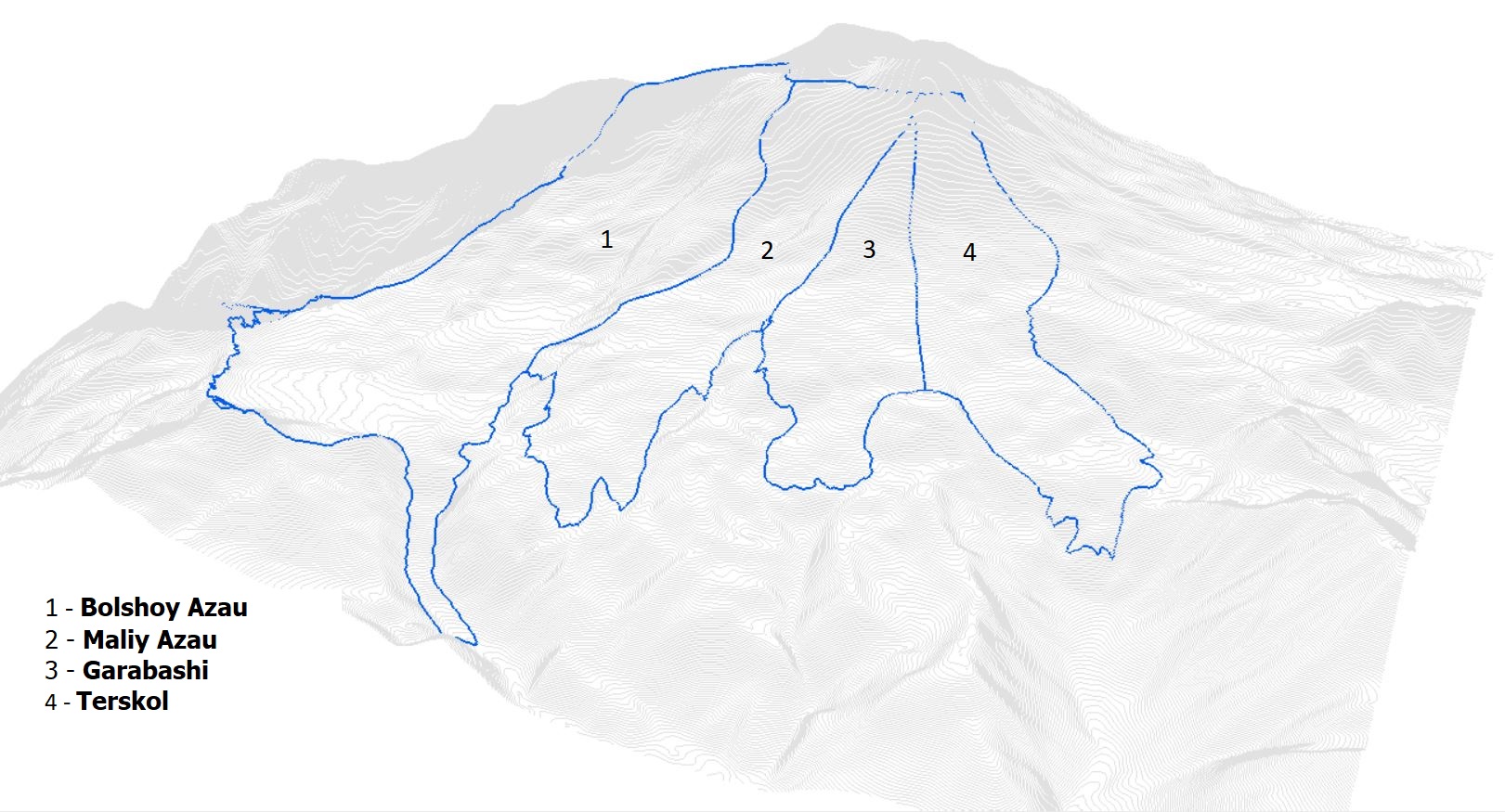 The glaciers and glacier basins boundaries, 1957
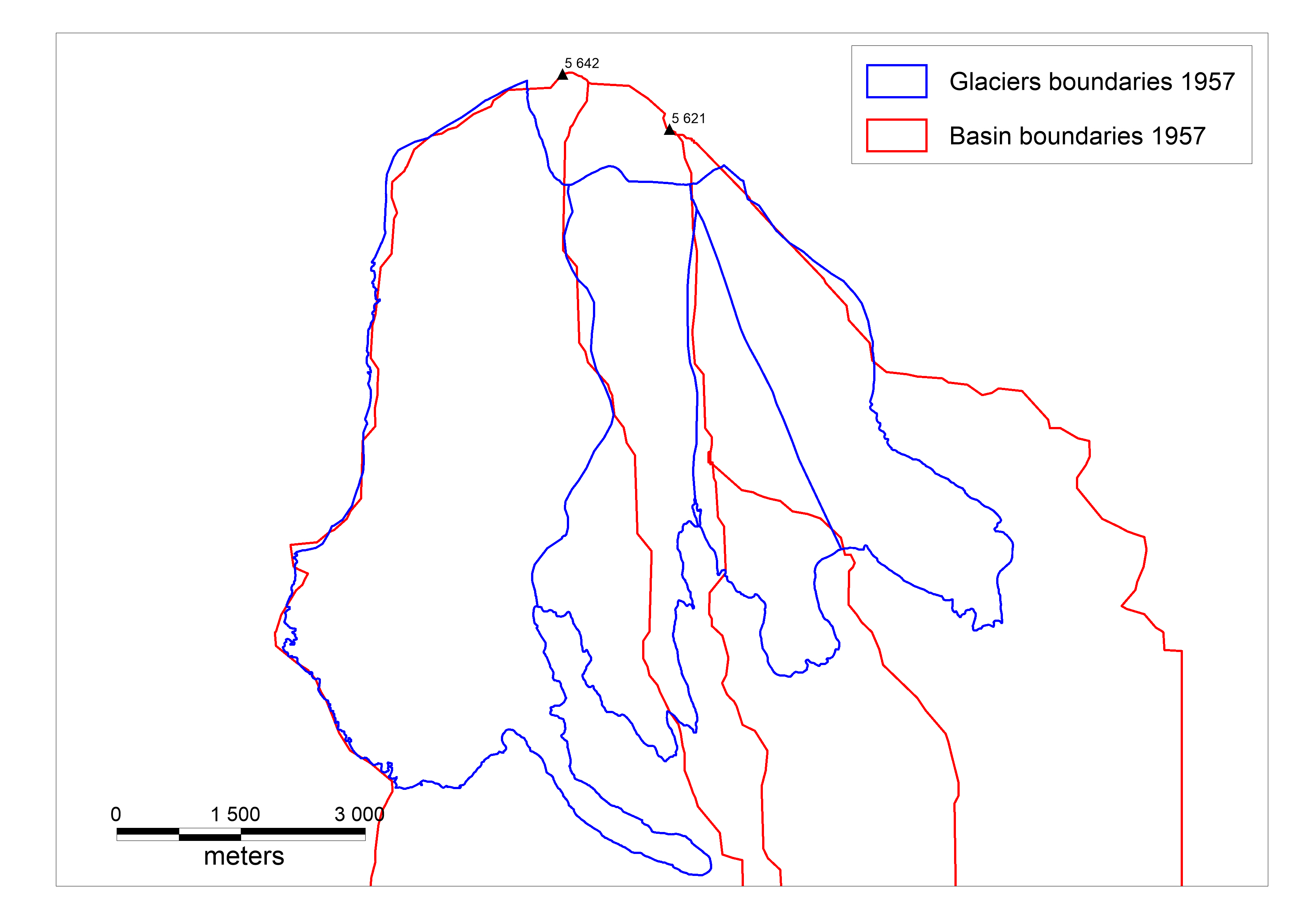 The glaciers and glacier basins boundaries, 1957
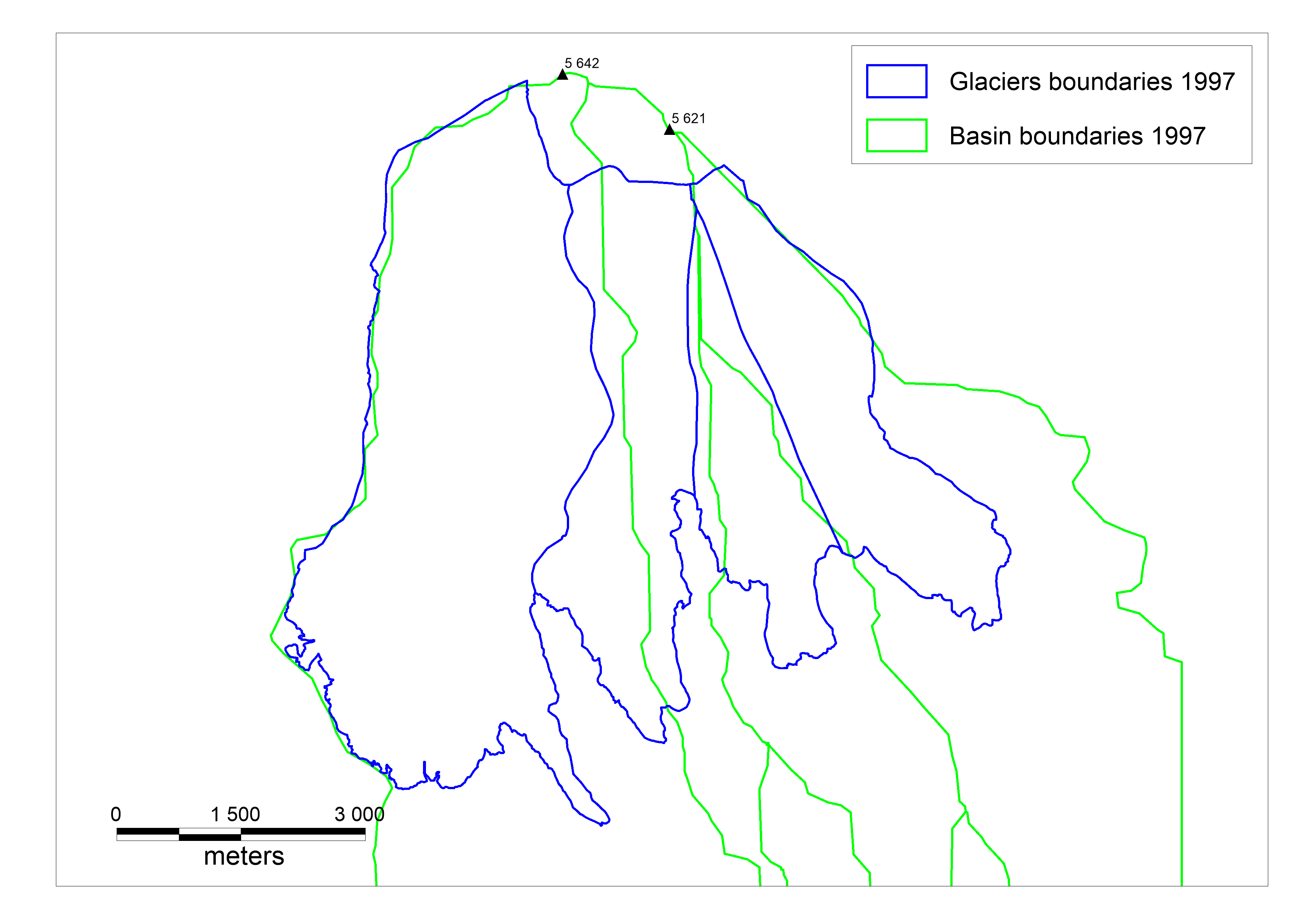 The glaciers and glacier basins boundaries, 1957
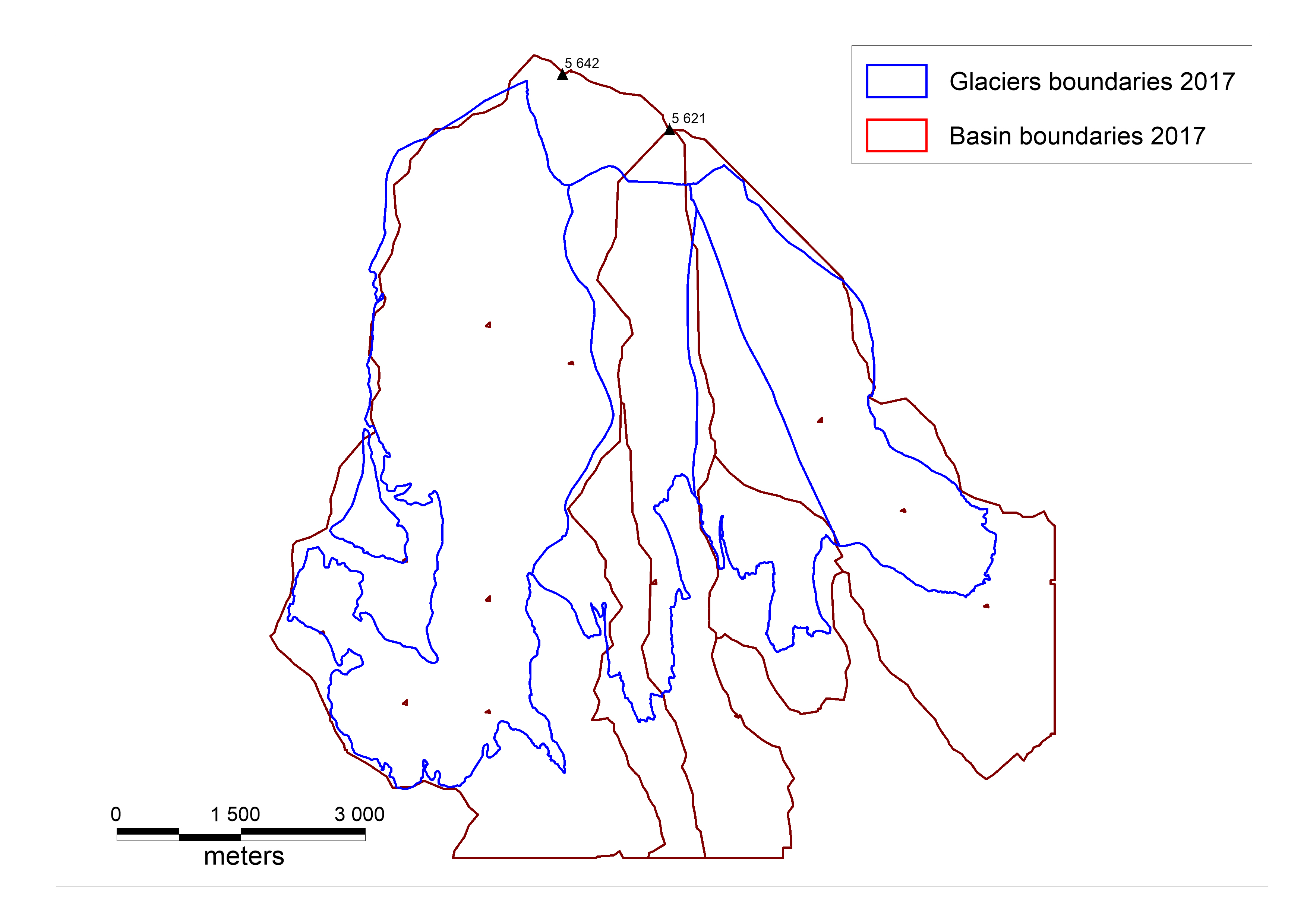 What now?
Surface elevation data collected and is under evaluation for 1979 and 1987
The data on elevation/aspect of slop/slope angle for each ”pixel” in each ”year” to be related to their changes
The core from lake with known age to be used as a reference for other cores